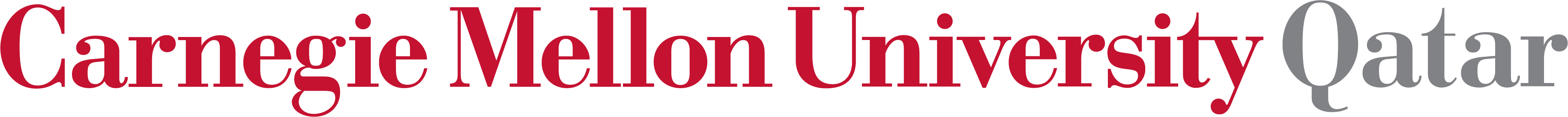 Information Technology
Introduction toLecture recording withPowerPoint and Zoom
Khalid Sarwar Warraich
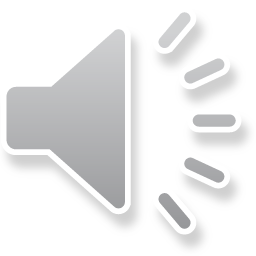 Why PowerPoint and Zoom?
This presentation is being prepared as part of the COVID-19 contingency plans
We will be using a small set of software tools to offer the simplest means of remote teaching
These standard set of tools give us the best opportunity to
Learn and become comfortable with the tools
Use them effectively for teaching
Let IT easily and effectively support faculty and teaching staff
The tools are: Zoom, Canvas, Virtual Qatar and PowerPoint
…and other standard software typically on an IT provided laptop
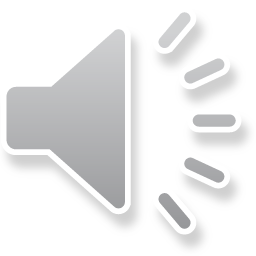 [Speaker Notes: Why are we using PowerPoint and Zoom to record lectures? Ordinarily, people use various recording techniques to capture the speaker and the presentations separately. Then they combine these in a software like iMovie or Premier to produce a video. (click)

This presentation is being prepared as part of the COVID-19 contingency plans. (click) And we will be using a small set of software tools to offer the simplest means of remote teaching. (click)

These standard set of tools give us the best opportunity to… (click)
Learn and become comfortable with the tools (click)
Use them effectively for teaching (click)
And let IT easily and effectively support faculty and teaching staff. (click)

The standard tools are: Zoon, Canvas, Virtual Qatar, and PowerPoint. (click)
Of course, other standard software typically available on an IT provided laptop can also be used.]
Lecture recording tools
PowerPoint
Export slides as a video
Record the screen
Embed videos in slides
Slide transitions and animations
Add audio-only or video narration to slides
Zoom
Zoom can record a videoconference session, including…
The speaker(s)
The computer screen (all computer screen or just one window)
A white-board built into Zoom
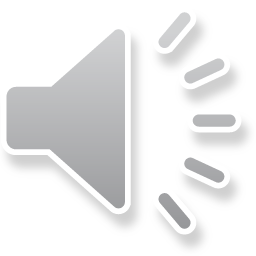 [Speaker Notes: In PowerPoint we will be learning about (click)

Exporting presentation as a video. This is a newer feature of PowerPoint 2019 and allows a presentation, its transitions and animations, any annotations, and narrations weather audio only or with video to be exported as a movie file. In fact, this video has been produced using this feature. (click)

Annotating slides with pen, audio and video. The IT provided Windows laptops include a stylus for writing on the screen. You can write on your slides during the presentation and it will be recorded as an annotation. You can also record an audio or a video as annotation, which can be exported in the final video.

Let me demonstrate pen annotation now.


(click)

We will also be learn how to record the computer screen. Often you want to show your students a demo, visit a website, or show how to use a software. Screen recording allows you to capture your screen interactions in a video that can be embedded in your presentation. (click)

We will also learn about using slides as a simple way to arrange video clips. Note that this video shows various slides and the slide arrangement has determined how PowerPoint exported them in a video. If you need to rearrange your slides, you can re-export them in a video very easily. (pause, click)

While Zoom is primarily a videoconferencing service, it offer a video session recording feature. This recording captures everything seen in the Zoom window. This includes the video of people on the call (as they speak), the presentation they may be sharing, or any other software screen shown during the call. To record a lecture with Zoom, you start a call, start recording and then run through your talking points, slides and any demos and everything will be recorded. (click)

Specifically, for Zoom, we will learn how to capture a video based lecture (click)

Capture the computer screen for slides, software demos or other material on the screen (click)

And finally we will learn how to record the built-in whiteboard feature which lets you use the stylus on your Windows computer screen as a whiteboard. (pause, click)

Finally, we will show you how to use a smart phone to capture a video of you talking and presenting your teaching material. You can also record yourself using an ordinary whiteboard similar to a classroom.]
What is available in the Canvas course
IT has set up a Canvas course to assist with teaching, learning and working remotely
https://canvas.cmu.edu/courses/14692

Canvas course has 3 sets of videos for lecture recording
Lecture recording with PowerPoint on  Windows
Lecture recording with PowerPoint on Macintosh
Lecture recording with Zoom

Look for these in the modules section of the course
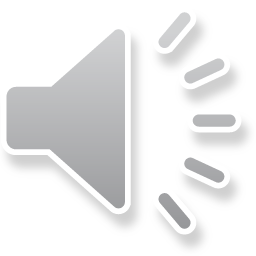 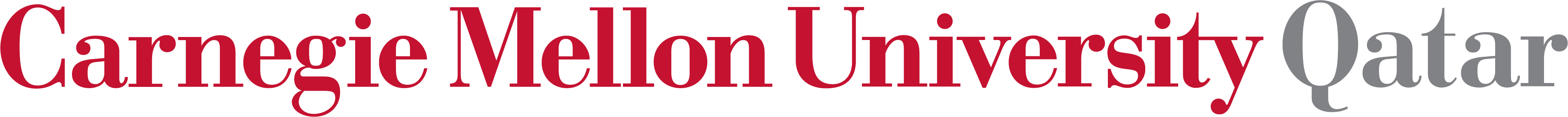 Information Technology